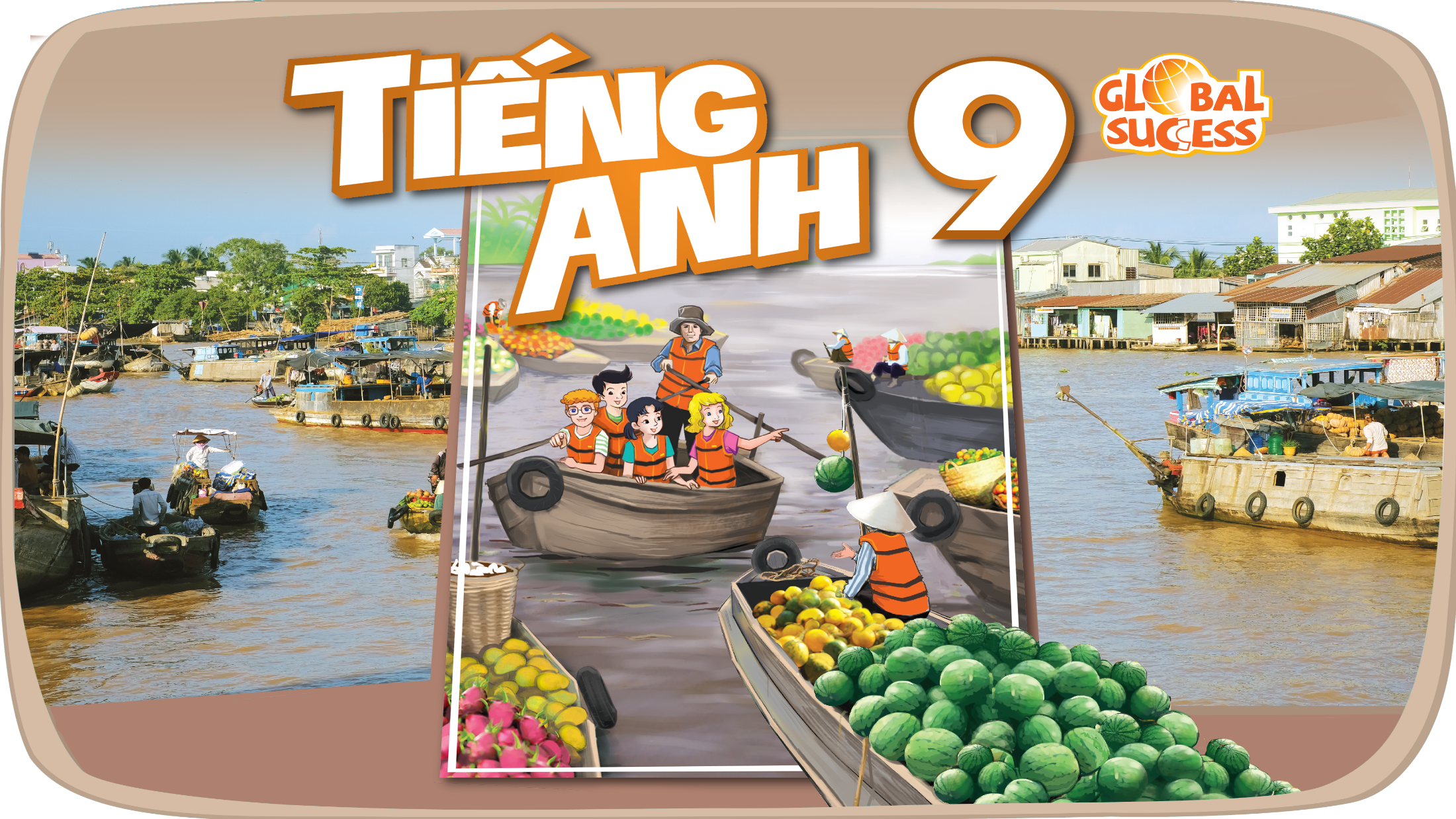 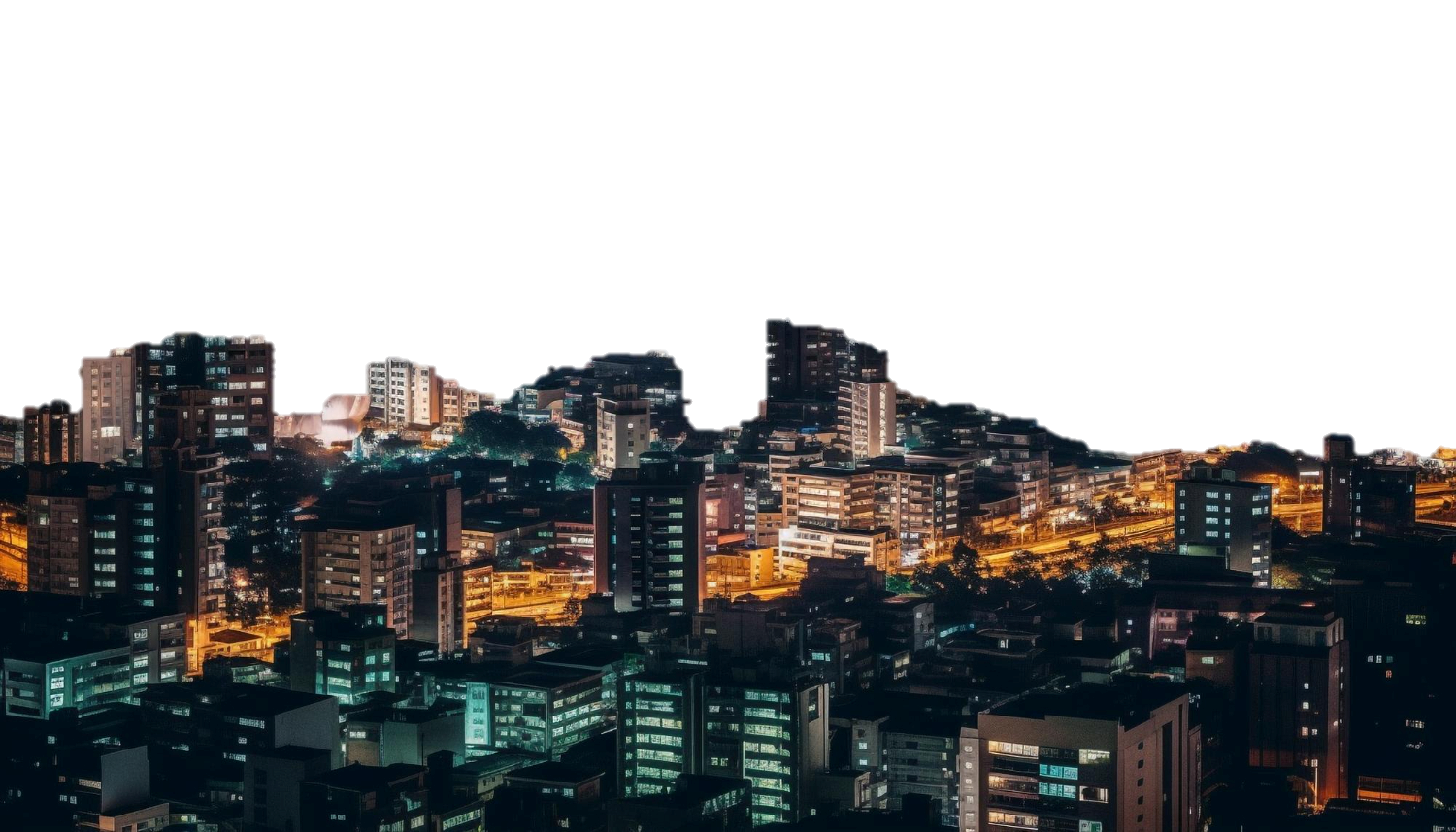 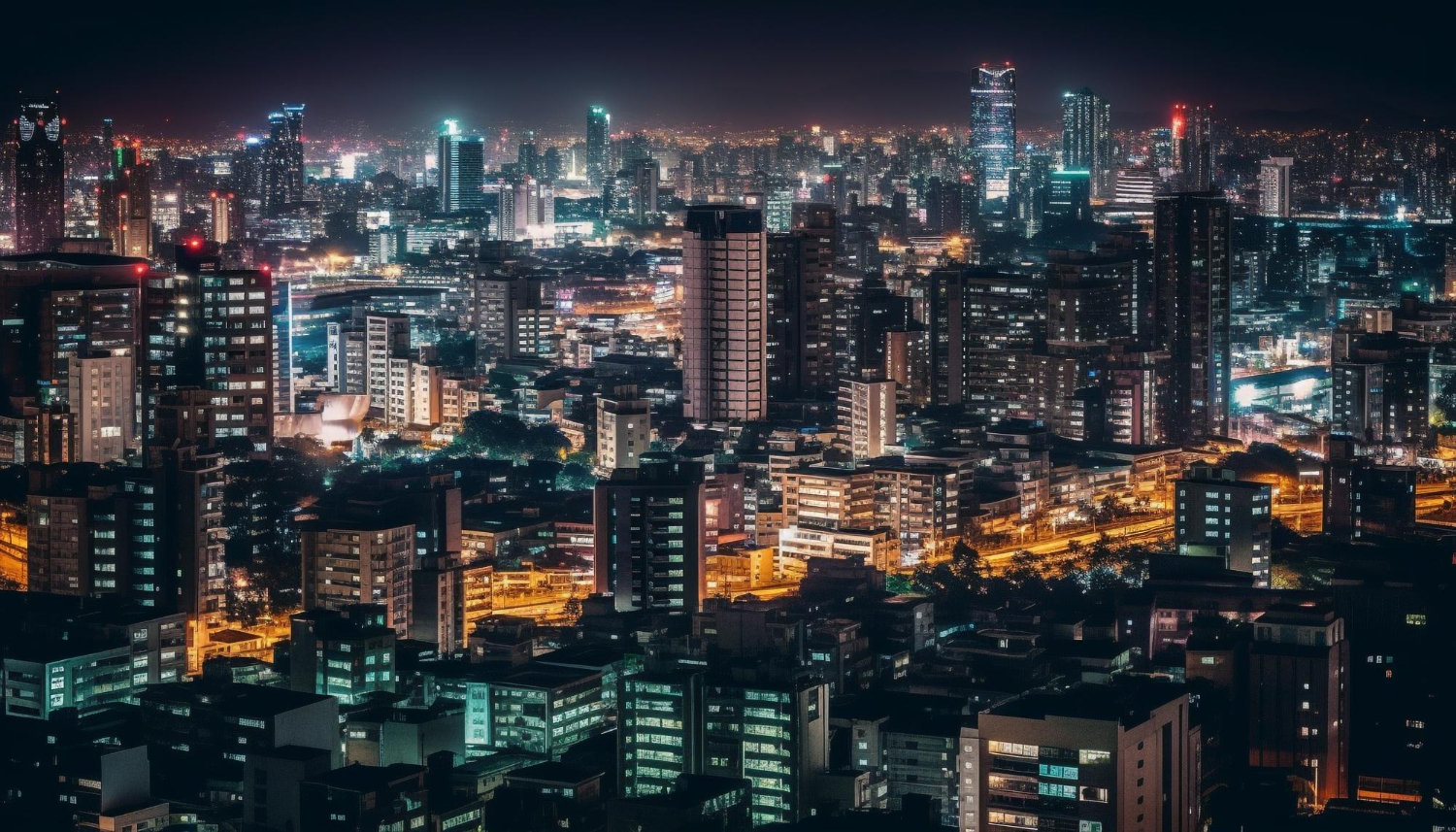 Unit
CITY LIFE
2
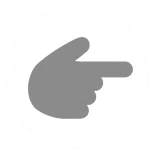 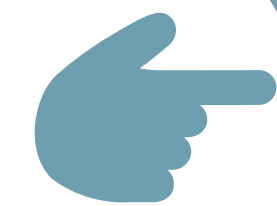 LESSON 3: A CLOSER LOOK 2
LESSON 3: A CLOSER LOOK 2
LESSON 1: GETTING STARTED
WARM-UP
Option 1: Think!
Option 2: Comparative Chain game.
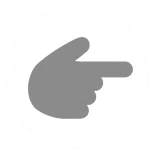 Grammar explanation
PRESENTATION
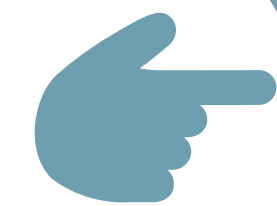 Task 1: Choose the correct option to complete each sentence. 
Task 2: Find a mistake in the underlined parts in each sentence below and correct it.
Task 3: Match a phrasal verb in column A with a suitable word / phrase in column B.
Task 4: Complete each sentence with a phrasal verb in 3. You can change the form of the verb when necessary.
PRACTICE
PRODUCTION
Task 5: Work in pairs. Tell each other whether you agree or disagree with the following ideas.
Wrap-up
Homework
CONSOLIDATION
OPTION 1
WARM-UP
- Look at two bowls of spicy noodles.
- Which bowl of noodles do you prefer?
=> I like the second bowl more than the first bowl.
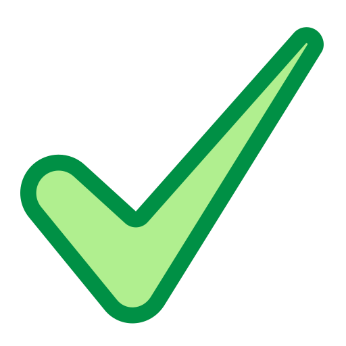 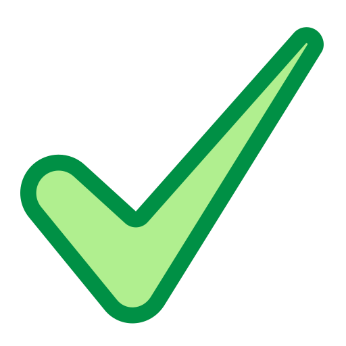 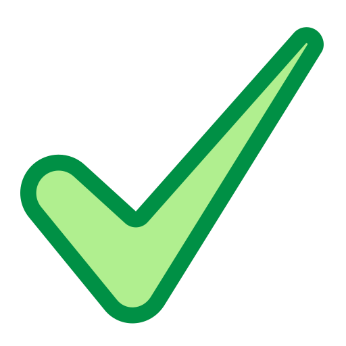 WARM-UP
OPTION 2
Comparative Chain game.
WARM-UP
OPTION 2
- Work in teams.

- Teacher chooses a category such as “transportation”.

- The first team names something related to the category, such as “underground train.”
HOW TO PLAY
WARM-UP
OPTION 2
- The next team must name something that is comparative to the previous item, such as “bus” or “taxi.” Then you use comparative to form a statement.
E.g. The bus is slower than the underground train.
HOW TO PLAY
- If a team cannot think of anything, they are out of the game.
- The last team remaining wins.
WARM-UP
OPTION 2
LET’S PLAY
PRESENTATION
Look at the sentence:
The more expensive the rent in the city is, the fewer people can afford to live there.
You can use “the” with comparative adjectives to emphasize that one thing depends on another.
The + comparative adj 1 + clause 1, the + comparative adj 2 + clause 2.
PRESENTATION
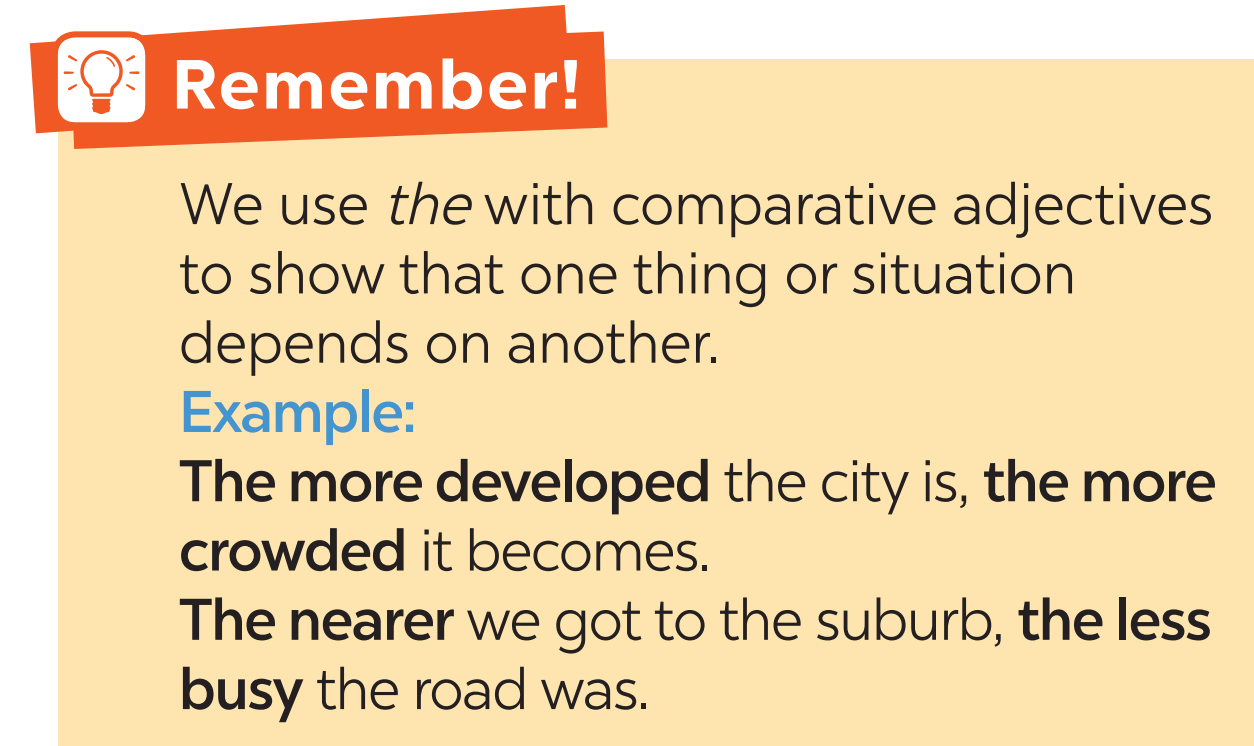 PRACTICE
1
Choose the correct option to complete each sentence.
1. Lan isn’t home yet. The later / more late it gets, the more worried I get about her.

2. He wants a new house. The larger the house is, the comfortable / more comfortable he feels.

3. She thinks the bigger the city is, higher / the higher the cost of living gets.

4. The famouser / more famous the city is, the higher number of tourists it can attract.

5. The larger population the town has, more difficult / the more difficult it is to find a job.
PRACTICE
2
Find a mistake in the underlined parts in each sentence below and correct it.
1. I love the spicy food in this city. The hottest the food is,
			A 				 B 			C
the more I like it.
       D

2. I got stuck in a traffic jam yesterday. The more congested 
                 A							 	      B
the road was, the tired I became. 
			     C 		D
→ The hotter
→ more tired
PRACTICE
2
Find a mistake in the underlined parts in each sentence below and correct it.
3. The modern the library is, the more attractive it is to teenagers.
	        A 		       B 	C			  D

4. The streets are getting dirtier. The more crowded this city is,
		       A		          B			C
more polluted it becomes.
	D
→ more modern
→ the more polluted
PRACTICE
2
Find a mistake in the underlined parts in each sentence below and correct it.
5. The denser the buildings are, the more ugly the city becomes.
 	       A 		    			   B 
It’ll soon look like a concrete jungle.
	         C		        D
→ uglier
PRACTICE
3
Match a phrasal verb in column A with a suitable word / phrase in column B.
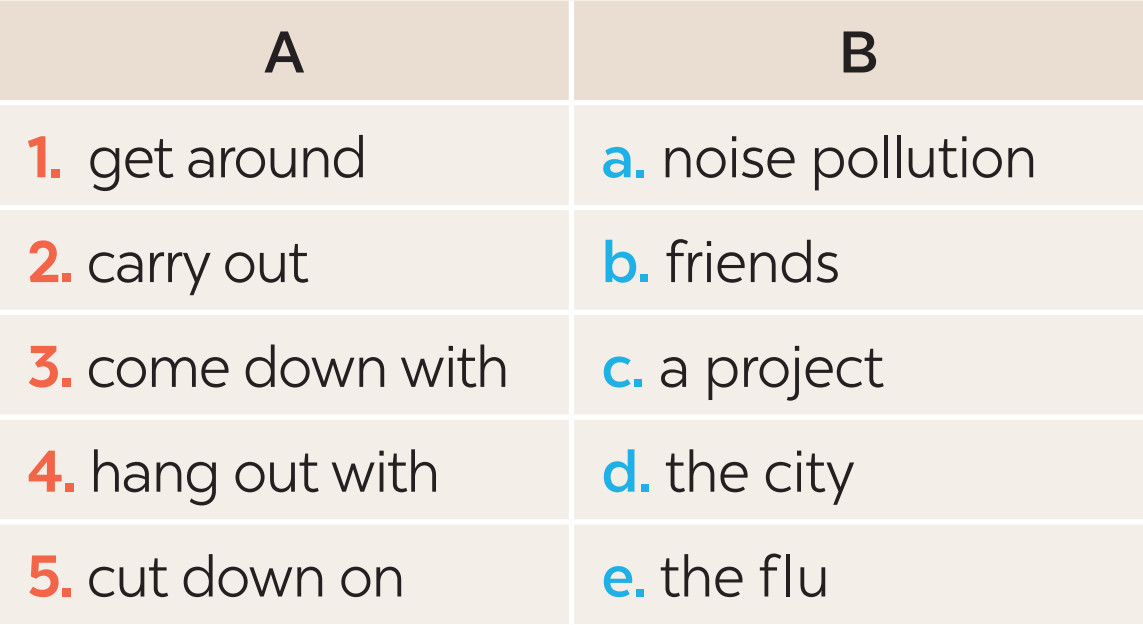 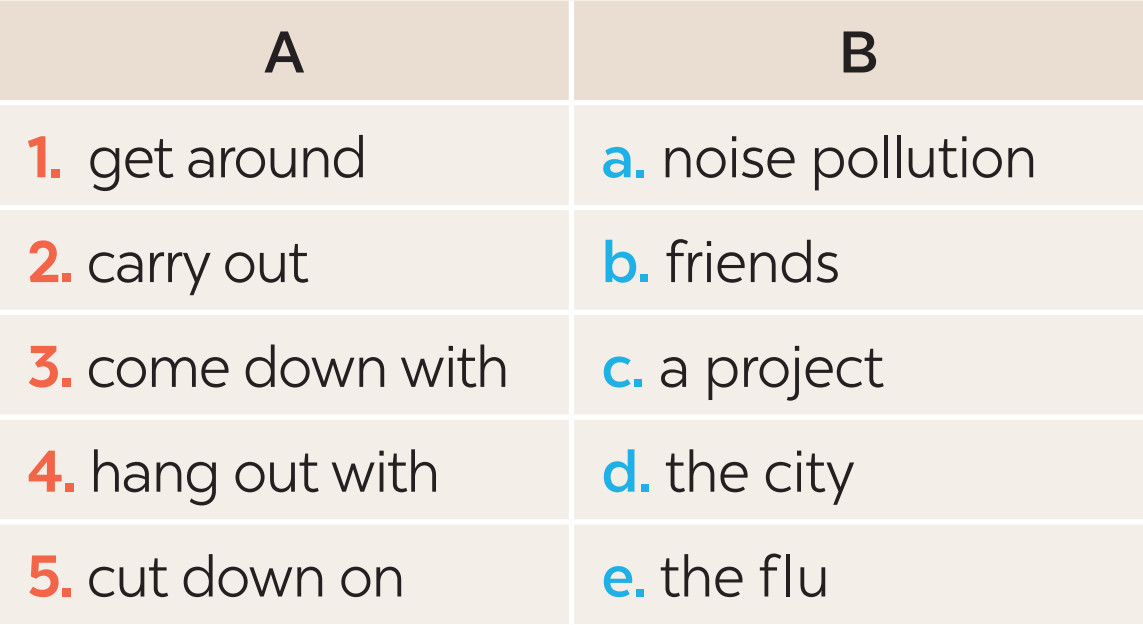 PRACTICE
move from place to place 
/ go to a lot of different places
conduct
catch (a disease)
spend time a lot of time with sb
reduce
PRACTICE
4
Complete each sentence with a phrasal verb in 3. You can change the form of the verb when necessary.
coming down with
1. I’m 			 a cold. I have a runny nose and a sore throat.
cut down on
2. We all need to  			 using our cars and ride our bikes more to reduce air pollution.
get around
3. When I was in town, I chose to 			by bus.
hang out with
4. Where do teenagers in your neighbourhood often 				each other?
carrying out
5. The authority is 				 a plan to solve traffic congestion in the downtown area.
PRACTICE
EXTRA ACTIVITY
“FIND SOMEONE WHO............”
PRACTICE
EXTRA ACTIVITY
- Copy the table into notebooks.
- Ask  your classmates to find at least one person who says  “Yes” to each statement.
- The person who finishes table first will say Bingo and become the winner of the game.
PRACTICE
EXTRA ACTIVITY
PRODUCTION
5
Work in pairs. Tell each other whether you agree or disagree with the following ideas.
1. The busier the city is, the more unhappy its people are.
2. The older the city becomes, the less attractive it is to immigrants.
3. Your home town should cut down on noise pollution.
PRODUCTION
Some suggested ideas:
PRODUCTION
Some suggested ideas:
PRODUCTION
Some suggested ideas:
CONSOLIDATION
1
Wrap-up
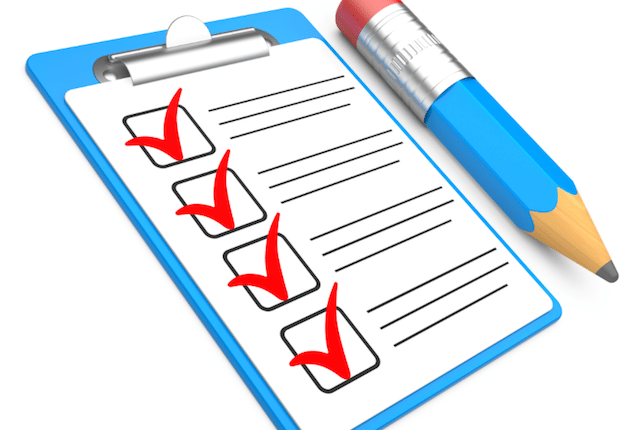 What have we learnt in this lesson?
Recognise and use comparison of adjectives and some phrasal verbs.
CONSOLIDATION
2
Homework
- Do exercises in the workbook.
- Make 5 sentences by using double comparatives and phrasal verbs that you have learnt.
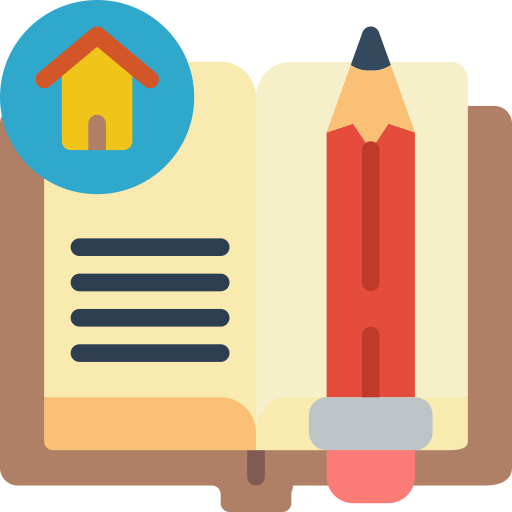 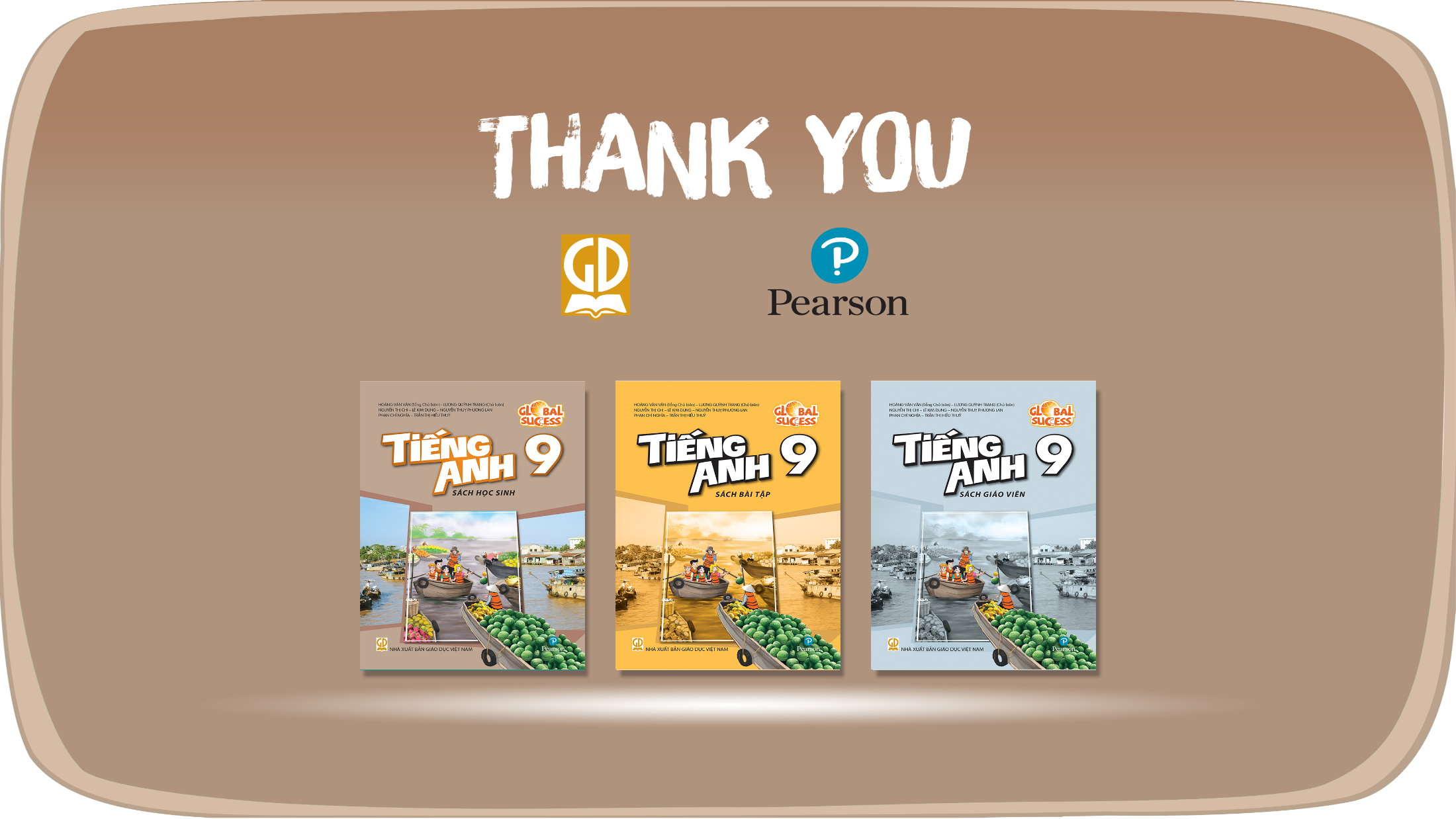 Website: hoclieu.vn
Fanpage: facebook.com/www.tienganhglobalsuccess.vn/